كيمياء
يظن الكثير من الناس أنه لكي تمارس التأمل يجب أن تقيم شعائر خاصة في أماكن خاصة، ولكن عند ممارسة التأمل
فإننا نتحدث مع الله، حيث لا نخفي ما نشعر به أو ننتظر حتى نكون في مكان خاص، أننا نعلم أينما كنا، فسيسمعنا سبحانه وتعالى
وفي هذه اللحظة، فإننا سنكون صادقين مع أنفسنا. 
سوف يظهر بث الطاقة في العالم من حولنا. أننا منفتحين على التغيير والتعلم وتلقي المساعدة
صل لله واطلب منه أن يمنحك المساعدة ويلهمك الحكمة لتتكمن من التغلب على أي أمر يثقل كاهلك
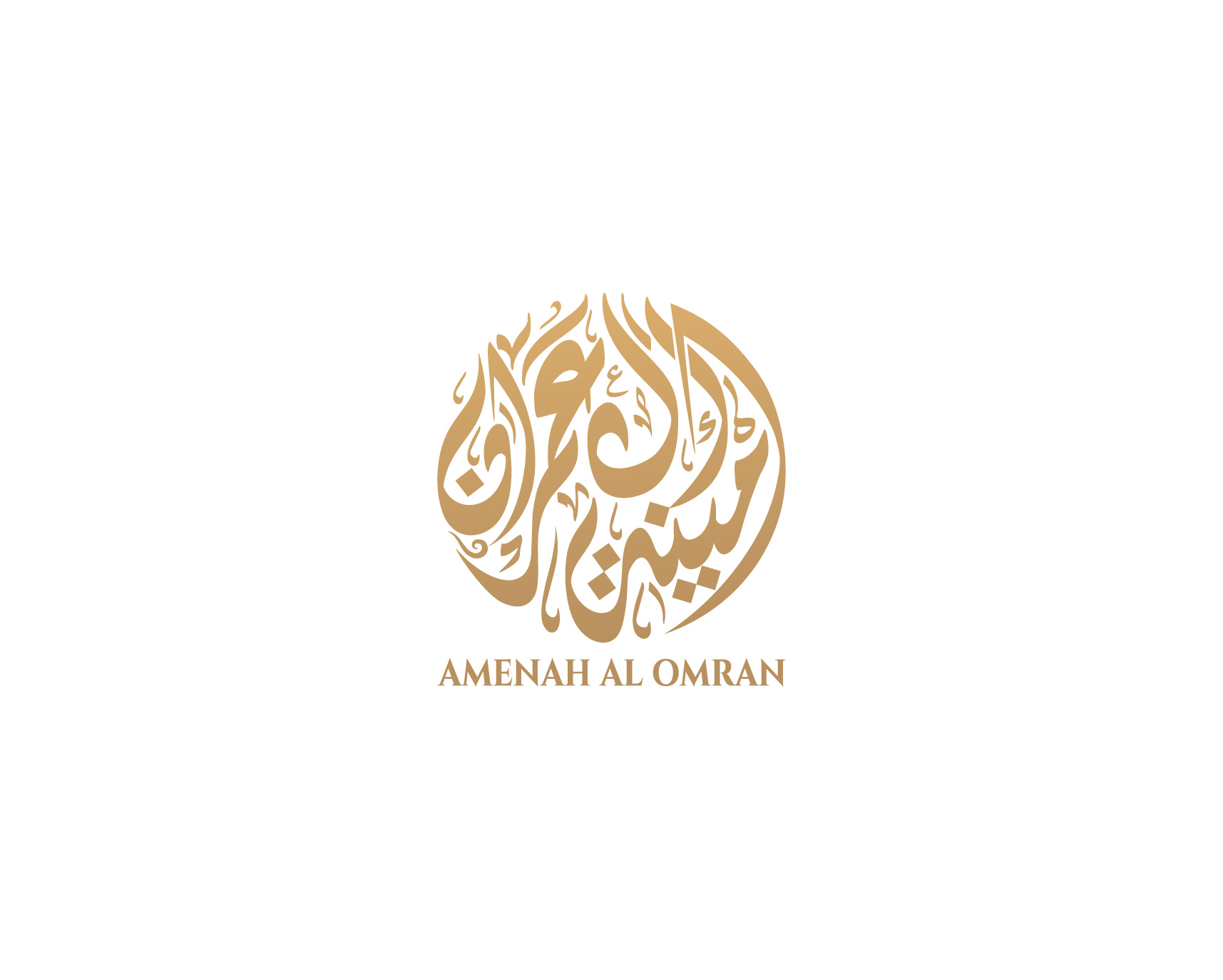 تقويم الدرس السابق
هنا
هنا
هنا
هنا
ما هو موضوع درسنا اليوم؟
الأحماض النووية
ماذا أعرف؟
ماذا أريد أن أعرف؟
تصفح الدرس
أن الخطوط الداكنة في الصورة تمثل أجزاء من الحمض النووي. لاحظ أن هذه الأجزاء تم التعامل معها بإضافة الصبغة التي تجعلها مرئية تحت الأشعة فوق البنفسجية. وَضِّح أن الحمض النووي بوليمر عضوي ضخم، يقوم بتخزين المعلومات الوراثية ونقلها في جميع المخلوقات الحية.
الأدوية المنتجة من خلال تقنيات الحمض النووي، وتحليل سلاسل الحمض النووي في حل الجرائم، وتحديد الجثث، أو إثبات الأبوة، ومحاولات لعلاج الأمراض الوراثية من خلال العلاج الجيني.
التركيز
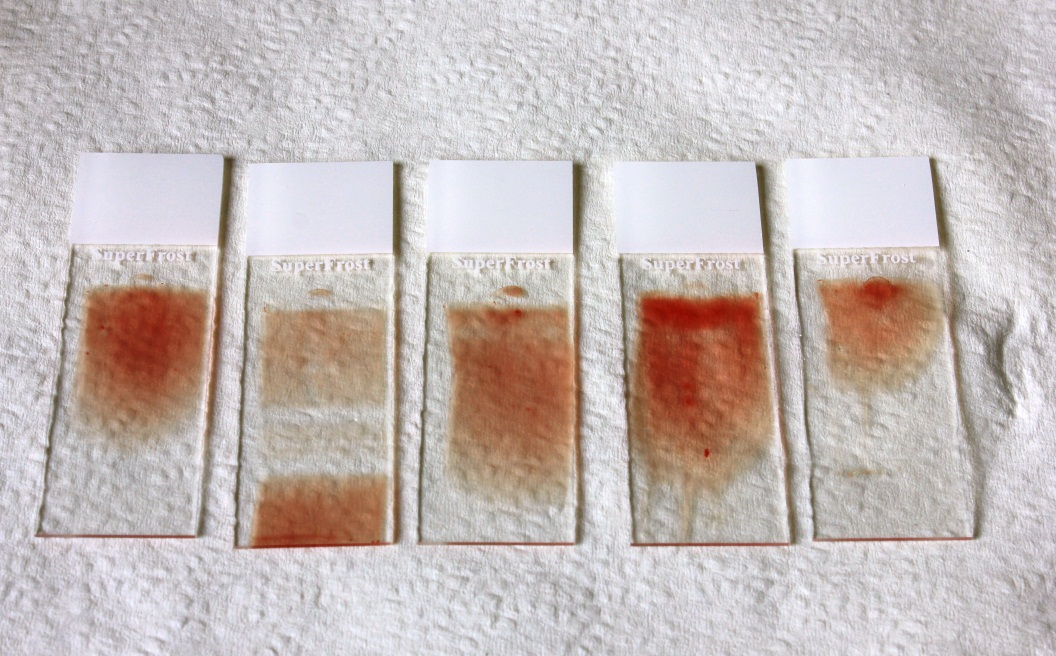 كيف يتشابه ال  DNA مع بصمات الأصابع؟
بصمات الشخص فريدة من نوعها، وكذلك الحمض
النووي لكل شخص.
كيف تستفيد الشرطة من فحص الـ DNA ؟
عندما تجد الشرطة الشعر، أو الدم، أو عينات الأنسجة الأخرى في مسرح الجريمة، فإنها تقوم بتحليل الحمض النووي في العينة، وذلك لمقارنة الحمض النووي للمشتبه فيه. وإذا تطابق الحمض النووي للمشتبه فيه مع الحمض النووي في العينة، فمن المحتمل جدًّا أن يكون المشتبه فيه كان في مسرح الجريمة
تخزن الأحماض النووية المعلومات الوراثية وتنقلها
الفكرة الرئيسة
الصفحة 116
تحدد المكونات البنائية للأحماض النووية
تربط وظيفة  DNA  بتركيبه
تصف تركيب   RNA ووظيفته
الأهداف
الصفحة 116
المعلومات الوراثية
سلسلة يتم توريثها موجودة في RNA أو DNA وتنتقل السمات والخصائص من جيل إلى جيل الذي يليه
مراجعة المفردات
الصفحة 116
الحمض النووي
النيوكليوتيد
المفردات الجديدة
الصفحة 116
أصبح فحص   DNA  شيئا عاديا في الطب والعلم الجنائي, وعلم الأنساب, وتعرف ضحايا الكوارث. ولقد مكنتنا التقنية الحديثة من الحصول على عينة  DNA مفيدة من مصادر مدهشة كشعرة أو لعاب جاف على طابع بريدي
الربط مع الحياة
التهيئة
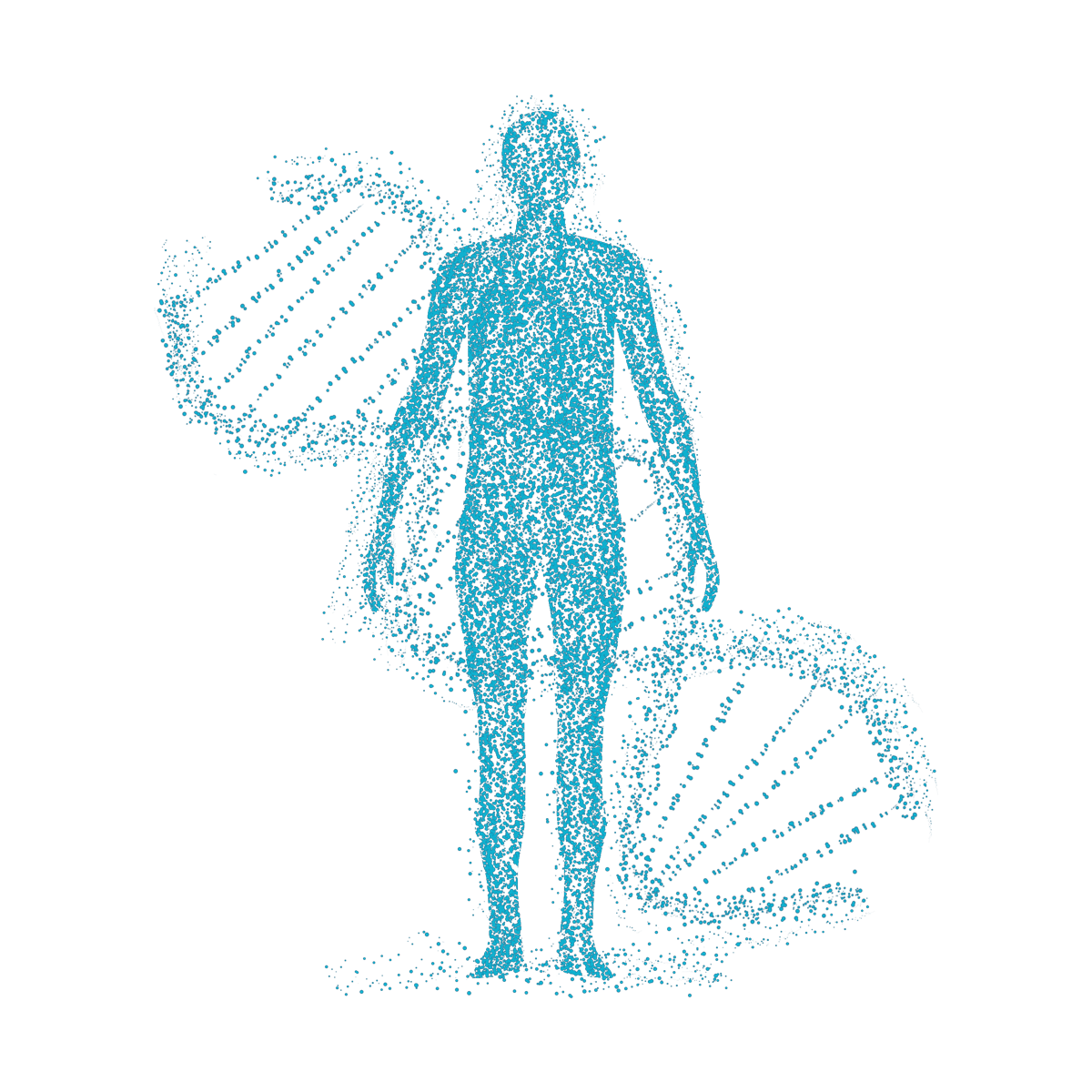 هل يصعب اليوم معرفة التالي
أسباب الجرائم الجنائية
علم الأنساب 
ضحايا الكوارث
ما هو المقصود بالحمض النووي؟
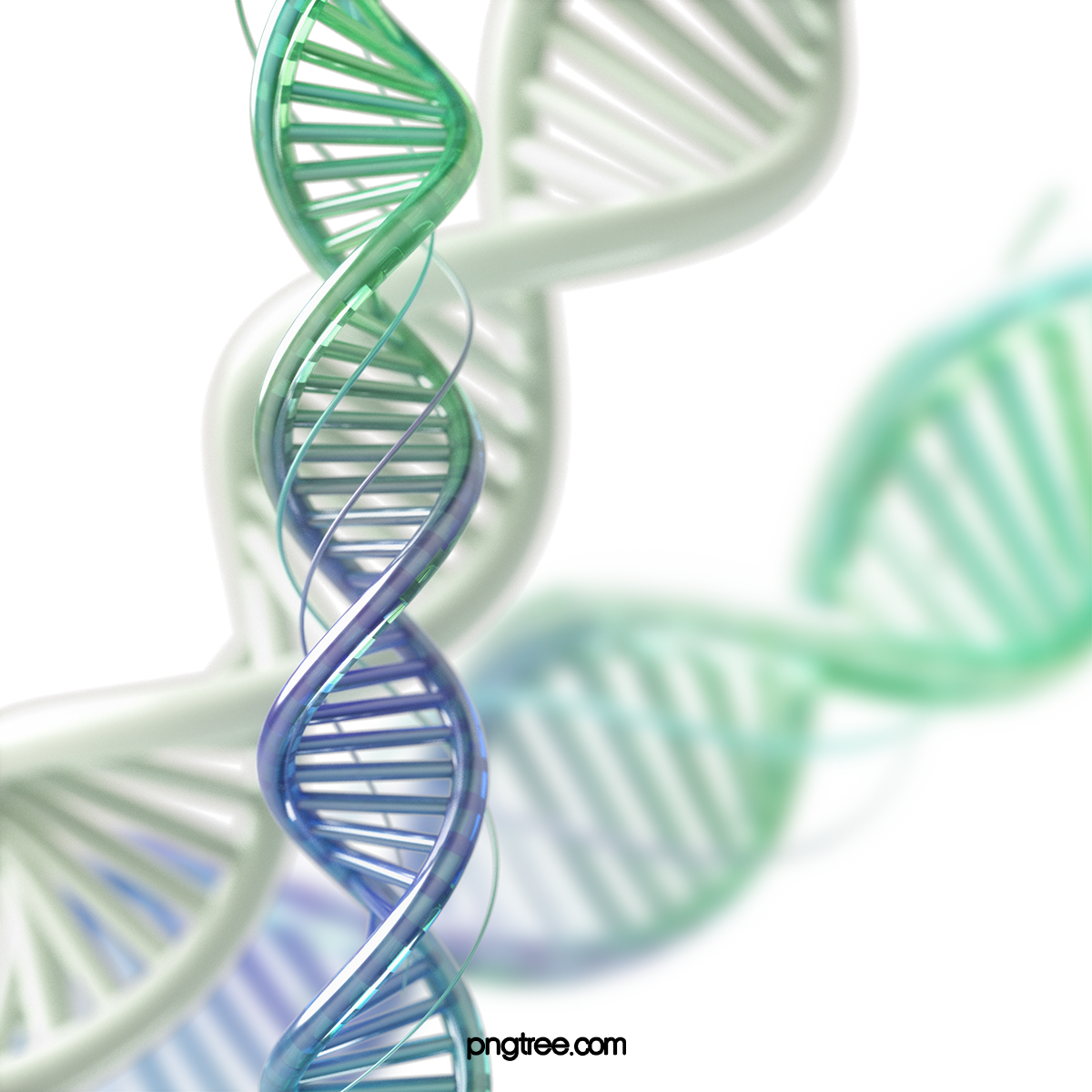 بوليمر حيوي يحتوي على النيتروجين ويقوم بتخزين المعلومات الوراثية ونقلها
ما هي وحدة بنائه؟
وحدة بناء الحمض النووي
النيوكليوتيد
الصفحة 116
ما هو النيوكليوتيد؟
النيوكليوتيد
وحدة بناء الأساسية للحمض النووي
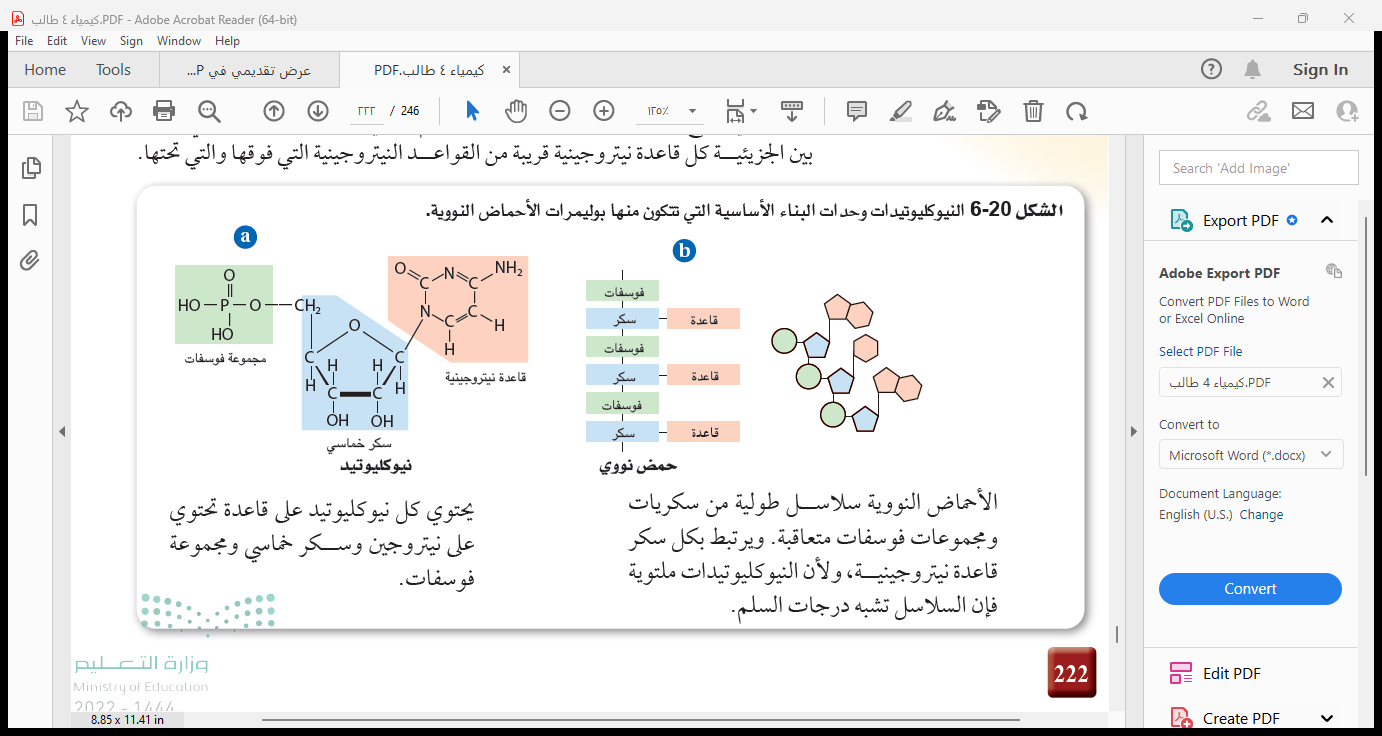 يتكون من ثلاثة أجزاء
مجموعة فوسفات غير عضوية
سكر أحادي ذو خمس ذرات كربون
تركيب يحتوي على نيتروجين يدعى قاعدة نيتروجينية
الصفحة 116
وصف الحمض النووي
الأحماض النووية سلاسل طويلة من 
من سكريات ومجموعات فوسفات متعاقبة
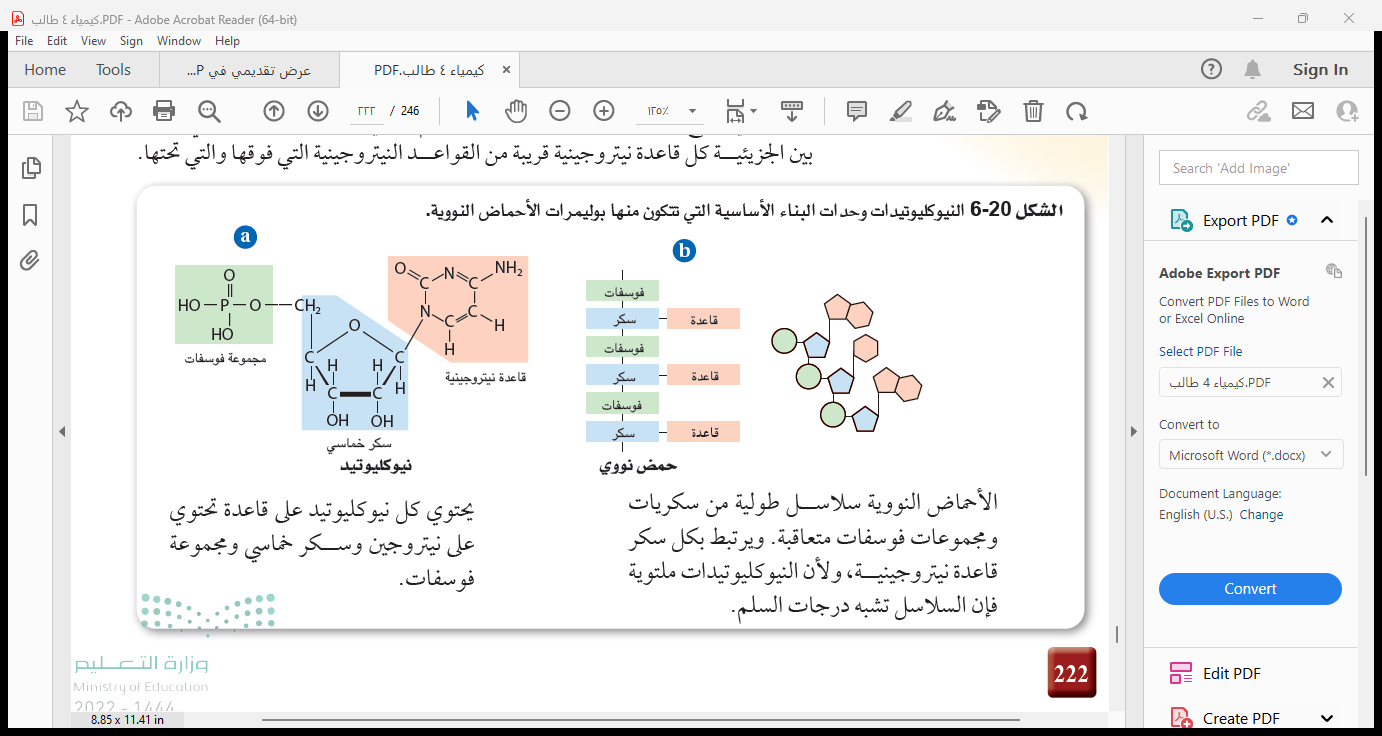 النيوكليوتيد تشكل سلسلة أو شريط يحوي سكر ومجموعات فوسفات متناوبة.
كل سكر يرتبط بقاعدة نيتروجينية تبرز من القاعدة.
القوى بين الجزيئية تُبقي كل القواعد النيتروجينية قريبة من بعضها.
الصفحة 116
الأحماض النووية
RNA
DNA
ما هو اللولب المزدوج  DNA ؟
هو حمض ديوكسي رايبونيوكلييك ، وهو أحد نوعي الأحماض النووية التي توجد في الخلايا الحية
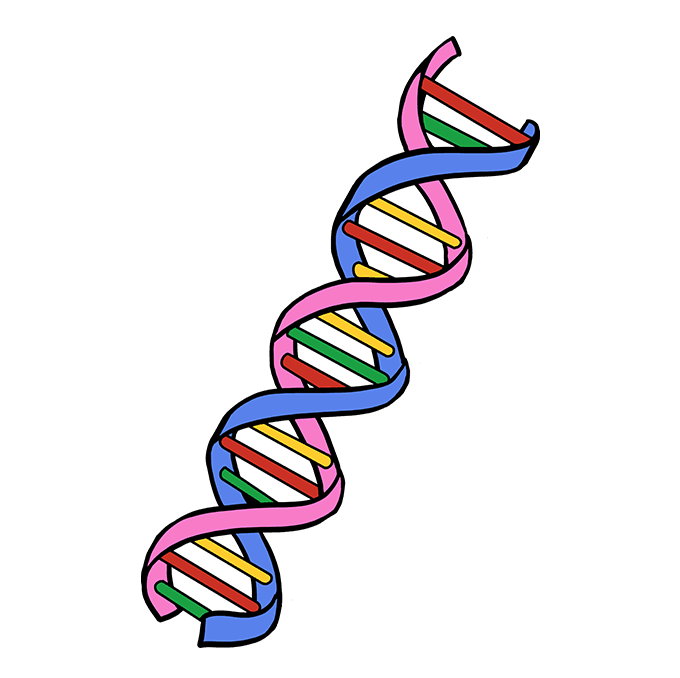 ما هي أهميةDNA ؟
يحتوي DNAعلى الخطط الرئيسية لبناء جميع بروتينات جسم المخلوق الحي.
الصفحة 117
تركيب DNA
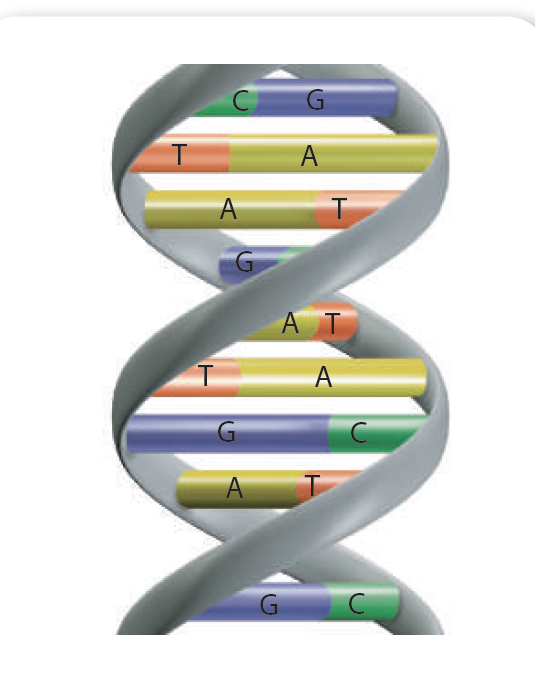 من سلسلتين طويلتين من النيوكليوتيدات ملتفتين معا لتشكلا بناء حلزوني
الصفحة 117
الجزء الخارجي 
مجموعة فوسفات
سكر  ديوكسي رايبوز ذي الخمس ذرات من الكربون
الجزء الداخلي
قاعدة نيتروجينية [ أدينين ( (A وثايمين ( (T وسايتوسنC) )وجوانين (G) ]
الشكل 3-21 
تركيب DNA هو لولب مزدوج يشبه سحاباً منزلقاً ملتوياً. ويتكون العمودان الفقريان من السكر والفوسفات، ويشكلان الجانبين الخارجيين للسحاب المنزلق
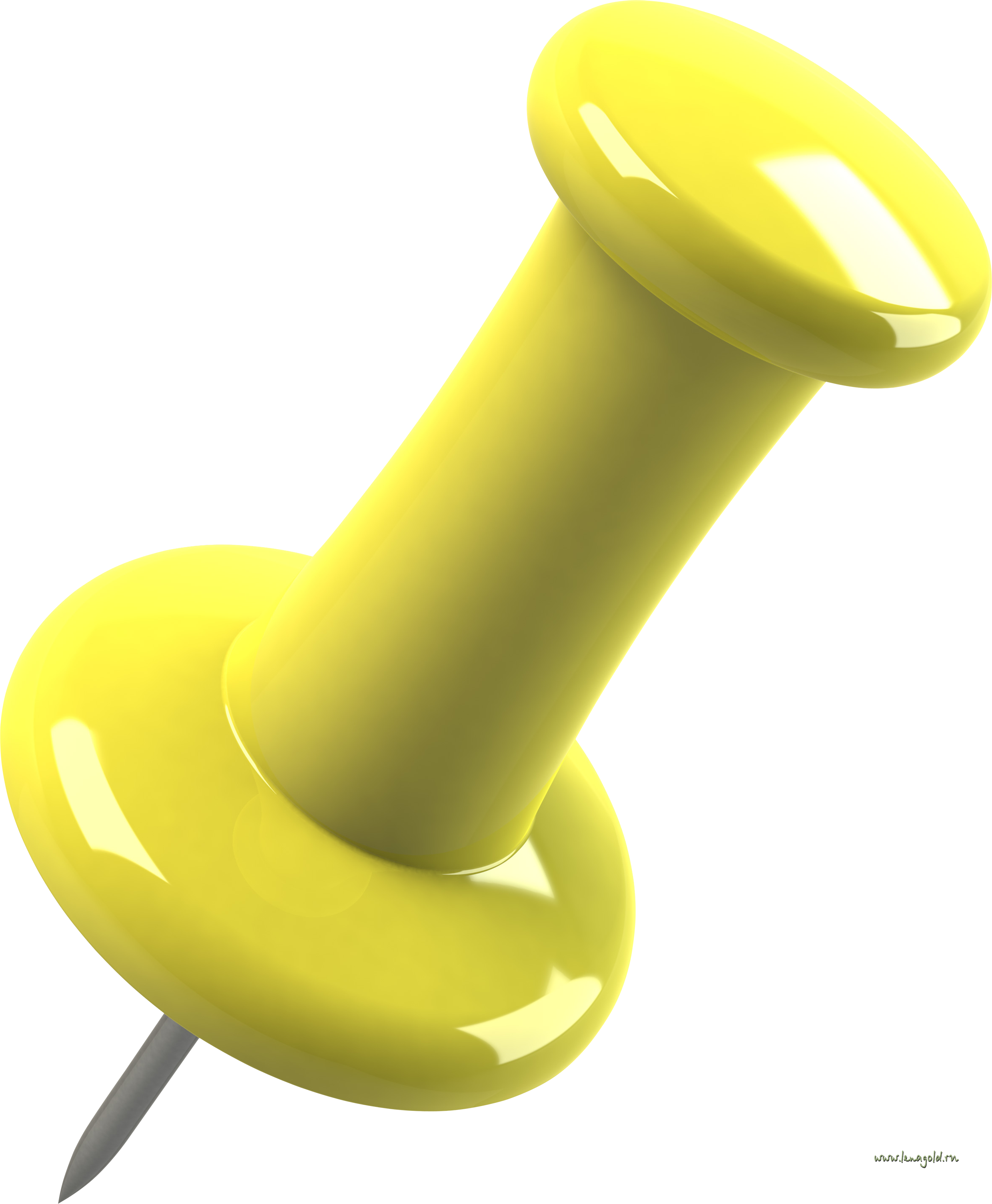 الشكل 3-22 
يحدث تزاوج في DNA بين قاعدة ذات حلقتين وقاعدة ذات حلقة واحدة؛ حيث يتزاوج الأدينين والثايمين دائمًا ويشكلان زوجًا بينهما رابطتان هيدروجينيتان، ويتزاوج الجوانين والسايتوسين دائمًا فيكونان زوجًا يرتبطان بثلاث روابط هيدروجينية.
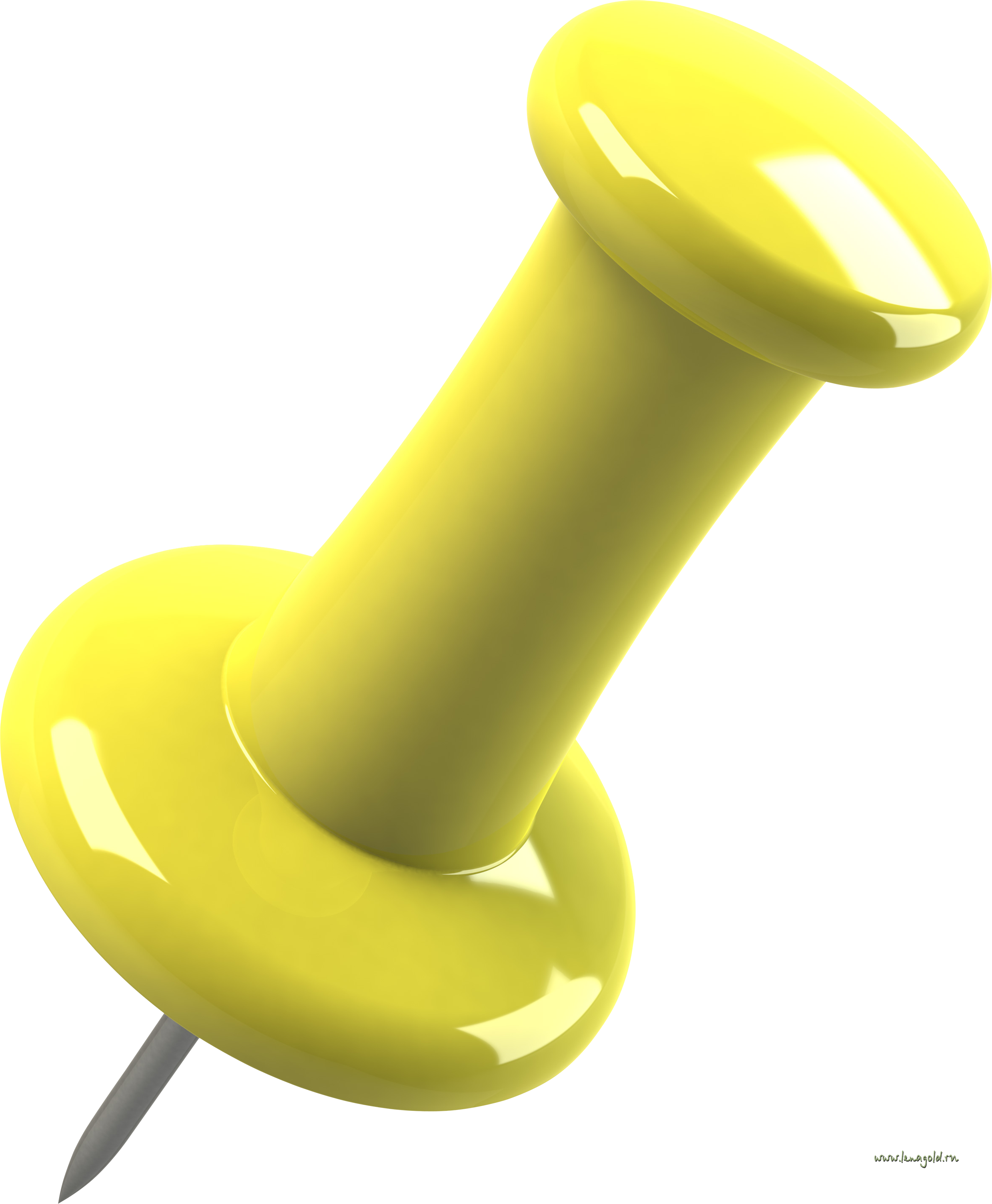 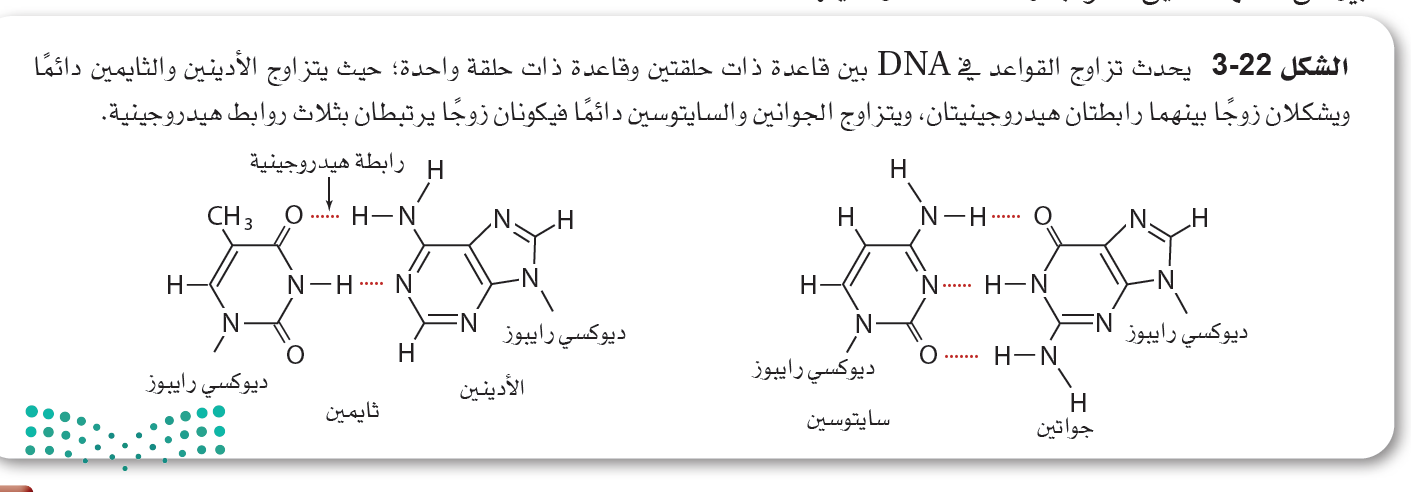 الصفحة 117
فسر 
يسمى الـ DNA اللولب المزدوج؟
لأنه يتكون من بناء لولبي من سلسلتين
الصفحة 117
ما هي وظيفة  DNA ؟
يخزن الـ  DNA المعلومات الوراثية للخلية في النواة
ينسخ الـ DNA  قبل انقسام الخلية حتى يحصل على الجيل الجديد من الخلايا على المعلومات الوراثية نفسها
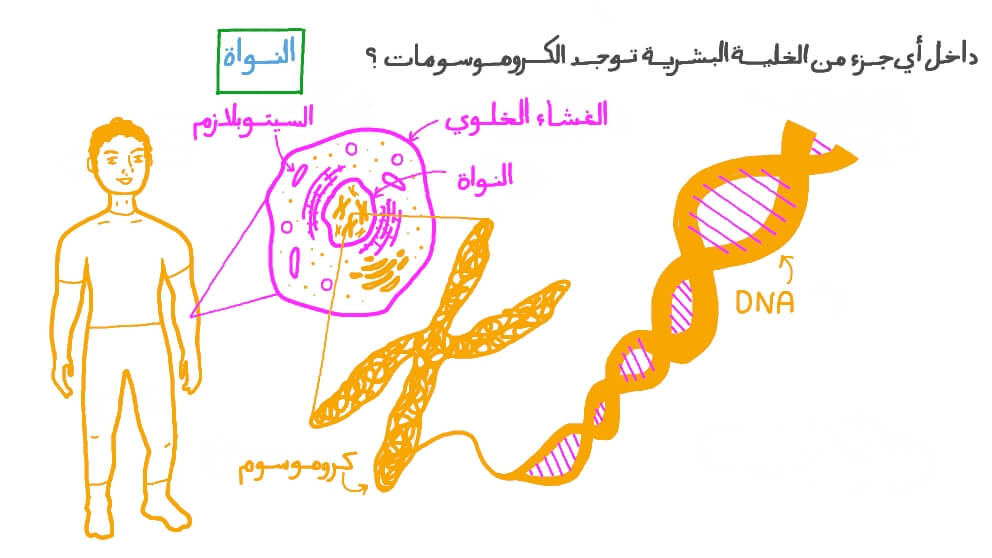 في اللولب المزدوج كمية الأدنين تساوي كمية الثايمين وكمية السايتوسين تساوي كمية الجوانين
الصفحة 118
خصائص القواعد النيتروجينية
تتخذ حروفا ابجدية في لغة تخزين المعلومات للخلايا الحية.
هذه الحروف لها تسلسل محدد يمثل التعليمات الشاملة للمخلوق الحي.
يختلف تسلسل القواعد النيتروجينية في كل نوع من المخلوقات الحية مما يسمح بتنوع ضخم من أشكال الحياة.
الصفحة 118
ما هوتركيب RNA ؟
ما هو RNA ؟
يتكون من شريط واحد دون وجود روابط هيدروجينية بين القواعد، ويحتوي على
حمض رايبونيوكليك حمض نووي
ويختلف تركيبه العام عن تركيب DNA
مجموعة فوسفات
سكر خماسي وهو سكر رايبوز
قواعد نيتروجينية: 
[ أدينين (A  ) ويوراسيل (U)  وسايتوسن (C) وجوانين (G)]
ما هي وظيفة RNA ؟
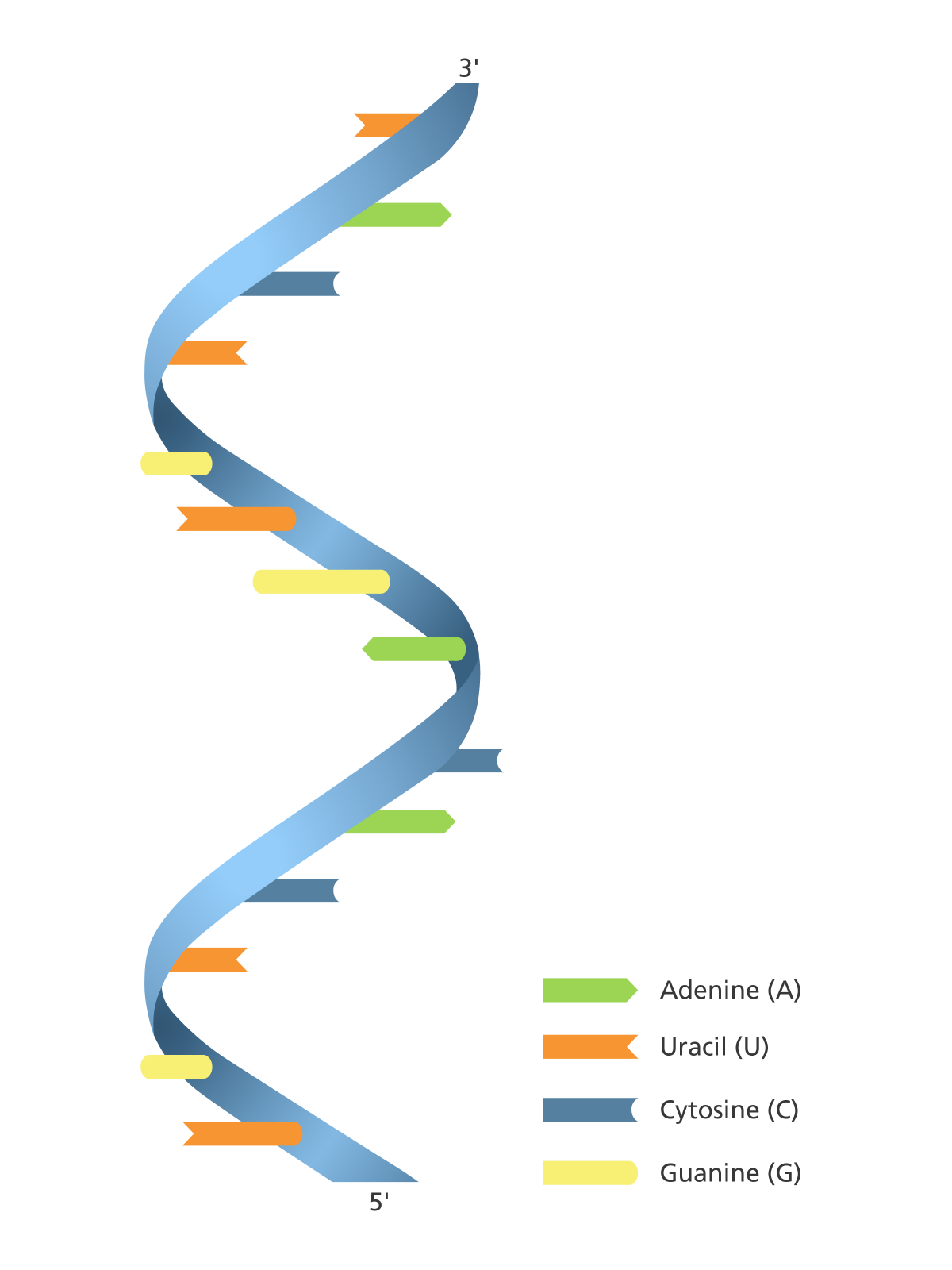 ينقل المعلومات الوراثية
الصفحة 119
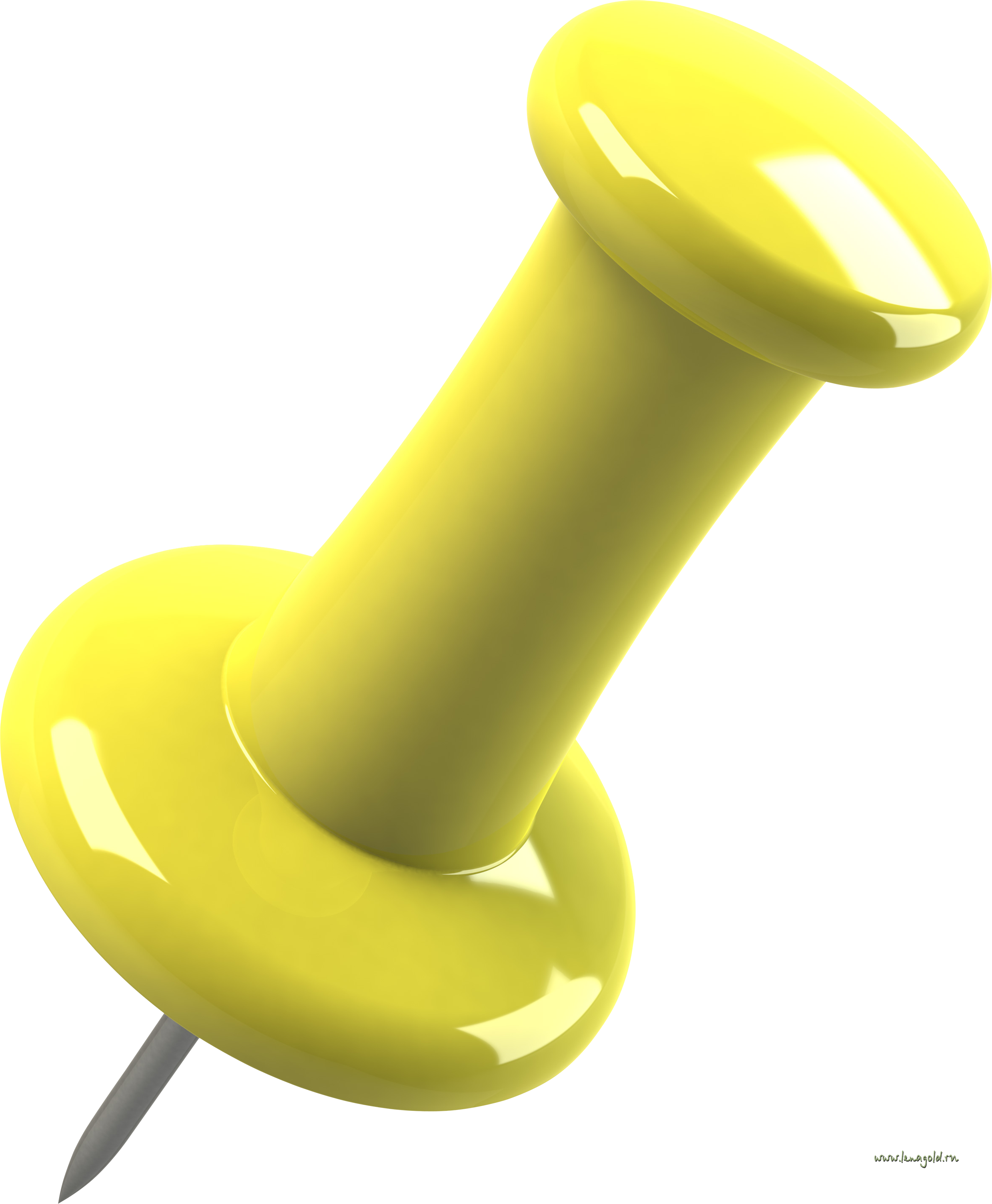 الشكل 3-23 
يختلف DNA وRNA من حيث مكوناتهما، فالتركيبان عن اليمين موجودان في DNA، أما التركيبان عن اليسار فموجودان في RNA
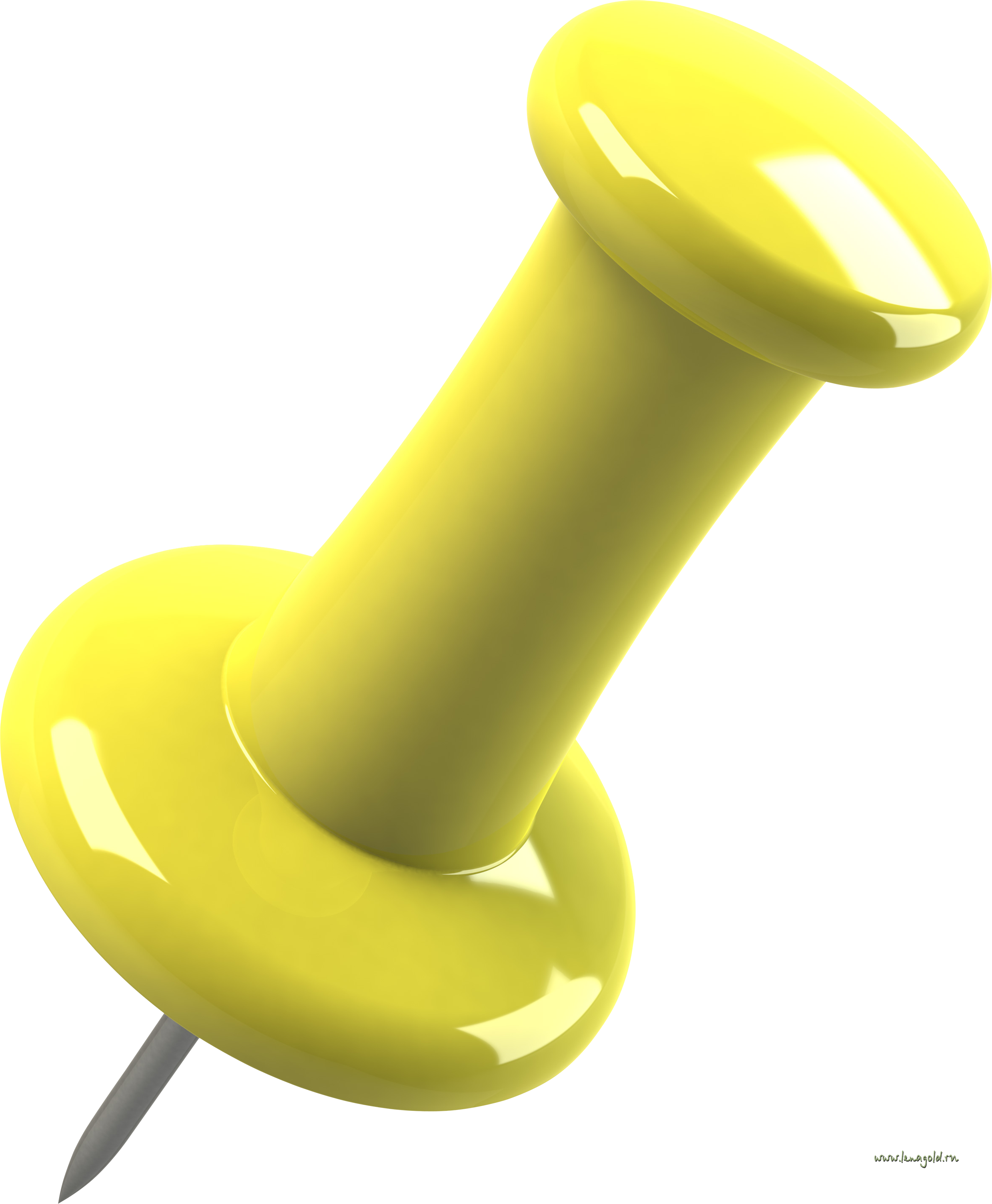 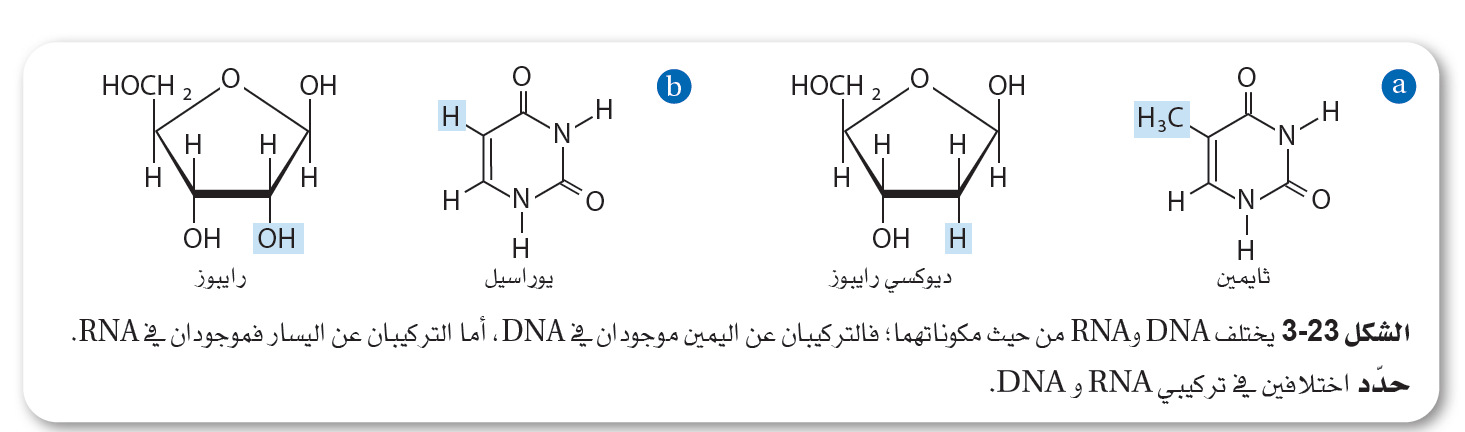 الصفحة 119
مقارنة بين الـ  DNA و الـ  RNA
الخلاصة
الأحماض النووية بوليمرات من النيوكليوتيدات التي تتكون من قاعدة نيتروجينية، ومجموعة فوسفات، وسكر خماسي
 DNA وRNA هي جزيئات
تخزين معلومات للخلية. 
يتكون DNA من شريطين، في حين يتكون RNA من شريط واحد
ماذا تعلمنا اليوم؟
تحصيلي
مبلمر حيوي وظيفته تخزين المعلومات الوراثية ونقلها
وحدة بناء الحمض النووي
أي القواعد النيتروجينية التالية لا توجد في DNA
تحصيلي
أي القواعد النيتروجينية التالية لا توجد في RNA
الواجب 
صفحة 119 
سؤال 19
صفحة 125 
سؤال
68 
70
إلى اللقاء في الحصة القادمة